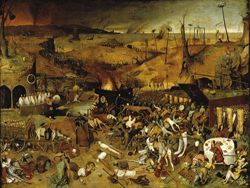 эпидемии
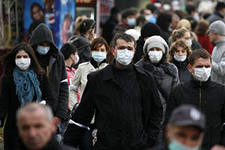 Эпидемия - это массовое, прогрессирующее во времени и пространстве в пределах определенного региона распространение инфекционной болезни людей, значительно превышающее обычно регистрируемый на данной территории уровень заболеваемости.
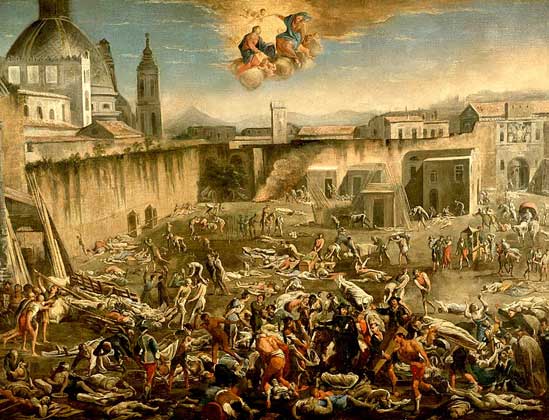 КАРТИНА ЧУМА В НЕАПОЛЕ В 1656 показывает опустошительное действие Черной Смерти
 (Музей Сан-Мартино, Неаполь.)
Эпидемия, как ЧС, обладает очагом заражения и пребывания заболевших инфекционной болезнью людей, или территорией,в пределах которой в определенных границах времени возможно заражение людей и сельскохозяйственных животных возбудителями инфекционной болезни.
В основе обусловленной социальными и биологическими факторами эпидемии лежит эпидемический процесс, то есть непрерывный процесс передачи возбудителя инфекции и непрерывная цепь последовательно развивающихся и взаимосвязанных инфекционных состояний (заболевание, бактерионосительство).
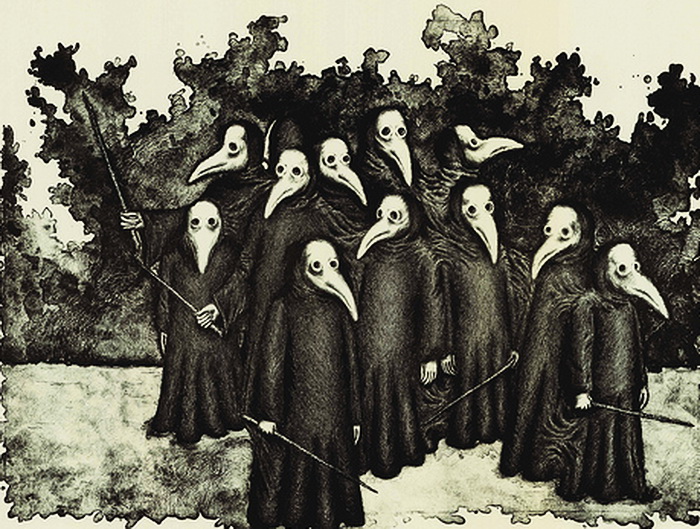 Иногда распространение заболевания носит характер пандемии, то есть охватывает территории нескольких стран или континентов при определенных природных или социально-гигиенических условиях.
Сравнительно высокий уровень заболеваемости может регистрироваться в определенной местности длительный период. На возникновение и течение эпидемии влияют как процессы, протекающие в природных условиях (природная очаговость. эпизоотии и т.д.). так и. главным образом, социальные факторы (коммунальное благоустройство, бытовые условия, состояние здравоохранения и т.д.).
В зависимости от характера заболевания основными путями распространения инфекции во время эпидемии могут быть:- водный и пищевой, например, при дизентерии и брюшном тифе;- воздушно-капельный (при гриппе); - трансмиссивный - при малярии и сыпном тифе; - зачастую играют роль несколько путей передачи возбудителя инфекции.
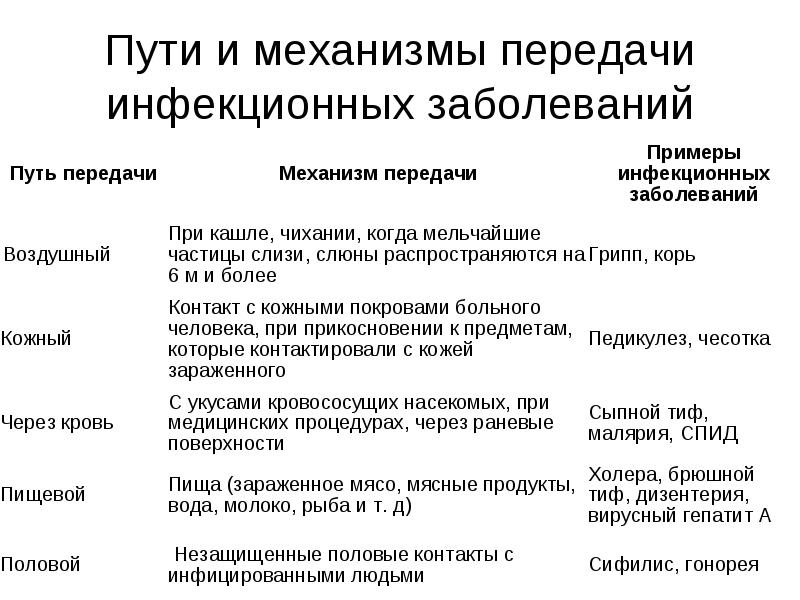 Эпидемии - одно из самых губительных для человека опасных  природных явлений. 
Статистика свидетельствует о том, что инфекционные заболевания унесли больше человеческих  жизней, чем войны. 
Хроники и летописи донесли до наших времен 
описания чудовищных пандемий, опустошивших огромные территории и 
уничтоживших миллионы человек. 
Некоторые инфекционные заболевания свойственны
 только людям: 
азиатская холера, натуральная оспа, брюшной тиф, сыпной тиф и др. Существуют также общие для человека и животных заболевания: 
сибирская язва, сап, ящур, пситакоз, туляремия и др.
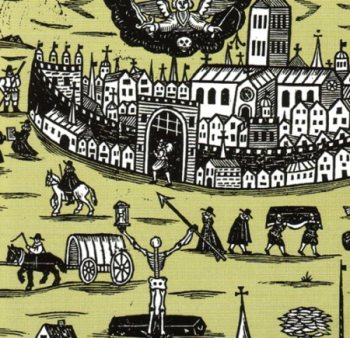 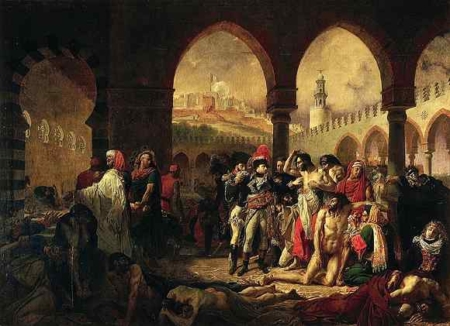 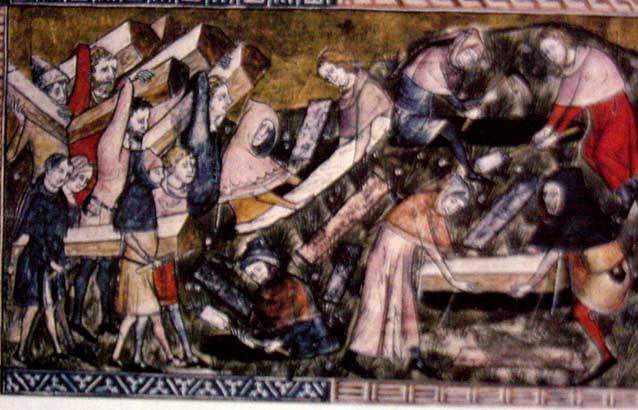 1347-1351 гг. - вторая пандемия чумы в Евразии. Погибли 25 млн. человек в Европе и 50 млн. человек в Азии.
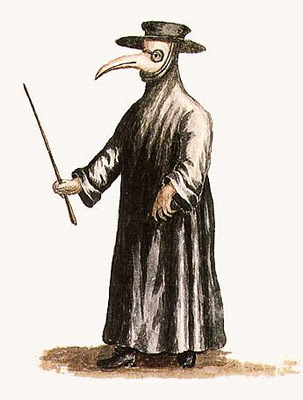 1380 г. - от чумы в Европе умерли 25 млн. человек.
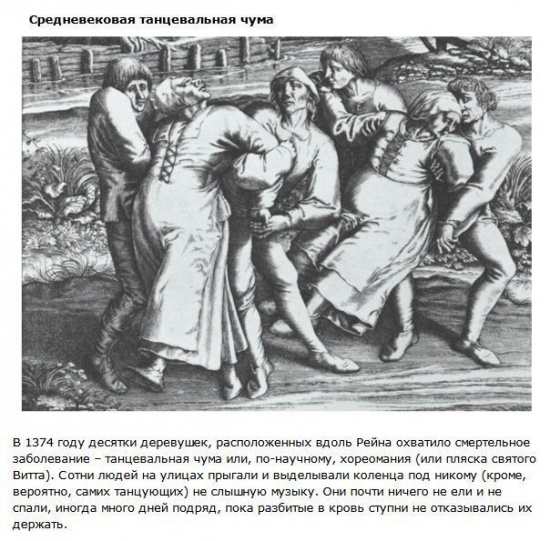 - 1848 г. - в России холерой заболело свыше 1,7 млн. человек, из которых умерло около 700 тыс. человек.
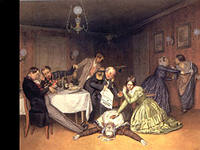 - 1876 г. - в Германии от туберкулеза умер каждый восьмой житель страны
- Конец  XIX века - третья пандемия чумы, распространенная крысами с морских судов, охватила более чем 100 портов многих стран мира
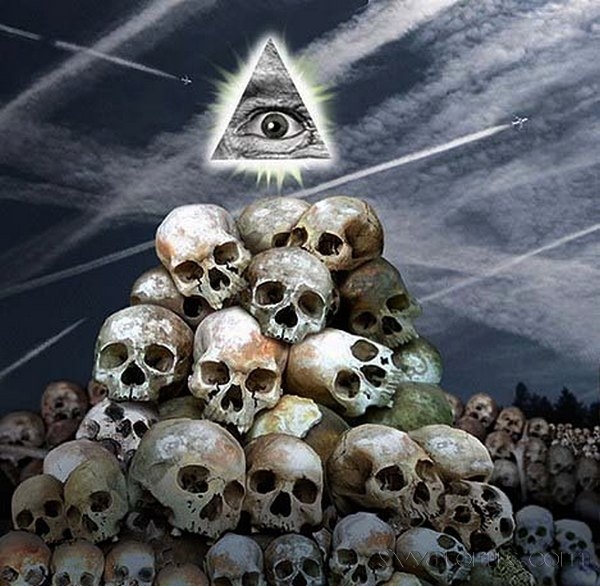 1918-1919 гг. - пандемия гриппа в Европе погубила более 21 млн. человек
- 1921 г. - в России от сыпного тифа погибли 33 тыс. человек, а от возвратного тифа - 3 тыс. человек
- 1967 г. - в мире около 10 млн. человек заболело оспой, 2 млн. из которых умерли. Всемирная организация здравоохранения начинает крупномасштабную акцию по вакцинации населения.
- 1981 г. - открытие болезни СПИД
- 1991 г. - в мире обнаружено около 500 тыс. человек, больных СПИД.
- В 1996 г. заболеваемость СПИДом в России, по сравнению с 1995 г., выросла в 2 раза. Каждый день вирусом СПИД заражаются в мире 6500 взрослых и 1000 детей. К 2000 г. ожидается 30-40 млн. зараженных этой страшной болезнью
- Неожиданную активность в 1996 г. на территории России проявил клещевой энцефалит. Заболеваемость им возросла на 62%, заболели 9436 человек в 35 субъектах РФ.
При возникновении очага инфекционного заражения на пораженной территории вводится карантин или обсервация. Постоянные карантинные мероприятия осуществляются также таможнями на государственных границах.
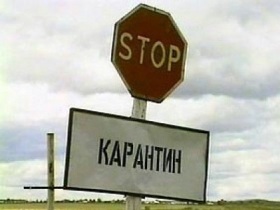 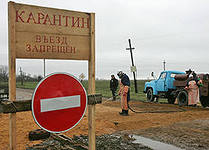 Карантин - это система противоэпидемических и режимных мероприятий, направленных на полную изоляцию очага заражения от окружающего населения и ликвидацию инфекционных заболеваний в нем. Вокруг очага устанавливается вооруженная охрана, запрещаются въезд и выезд, а также вывоз имущества. Снабжение производится через специальные пункты под строгим медицинским контролем.
Обсервация - это система изоляционно-ограничительных мероприятий, направленных на ограничение въезда, выезда и общения людей на территории, объявленной опасной, усиление медицинского наблюдения, предупреждение распространения и ликвидацию инфекционных заболеваний.
Обсервация вводится при установлении возбудителей инфекции, не относящихся к группе особо опасных, а также в районах, непосредственно соприкасающихся с границей карантинной зоны.
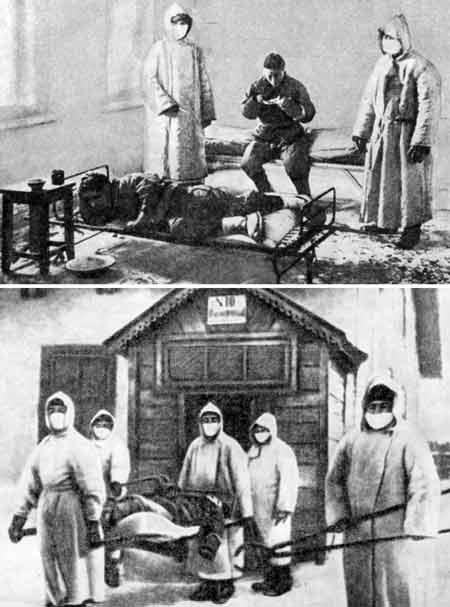 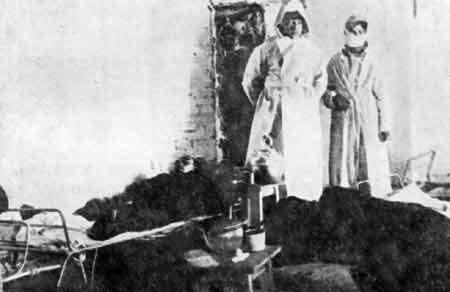 Для профилактики эпидемий необходимо улучшать очистку территории, водоснабжения и канализации, повышать санитарную культуру населения, соблюдать правила личной гигиены, правильно обрабатывать и хранить пищевые продукты, ограничивать социальную активность бациллоносителей, их общение со здоровыми людьми.
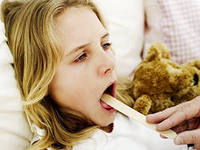 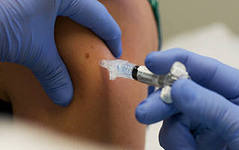 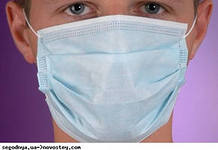 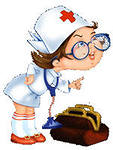